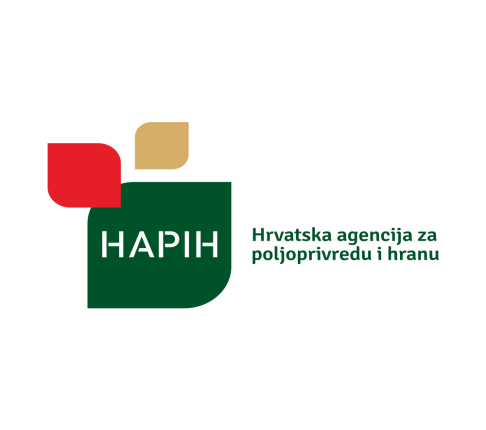 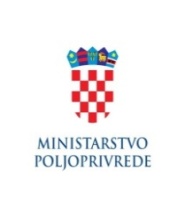 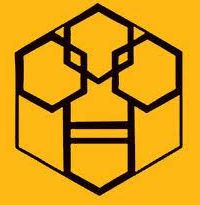 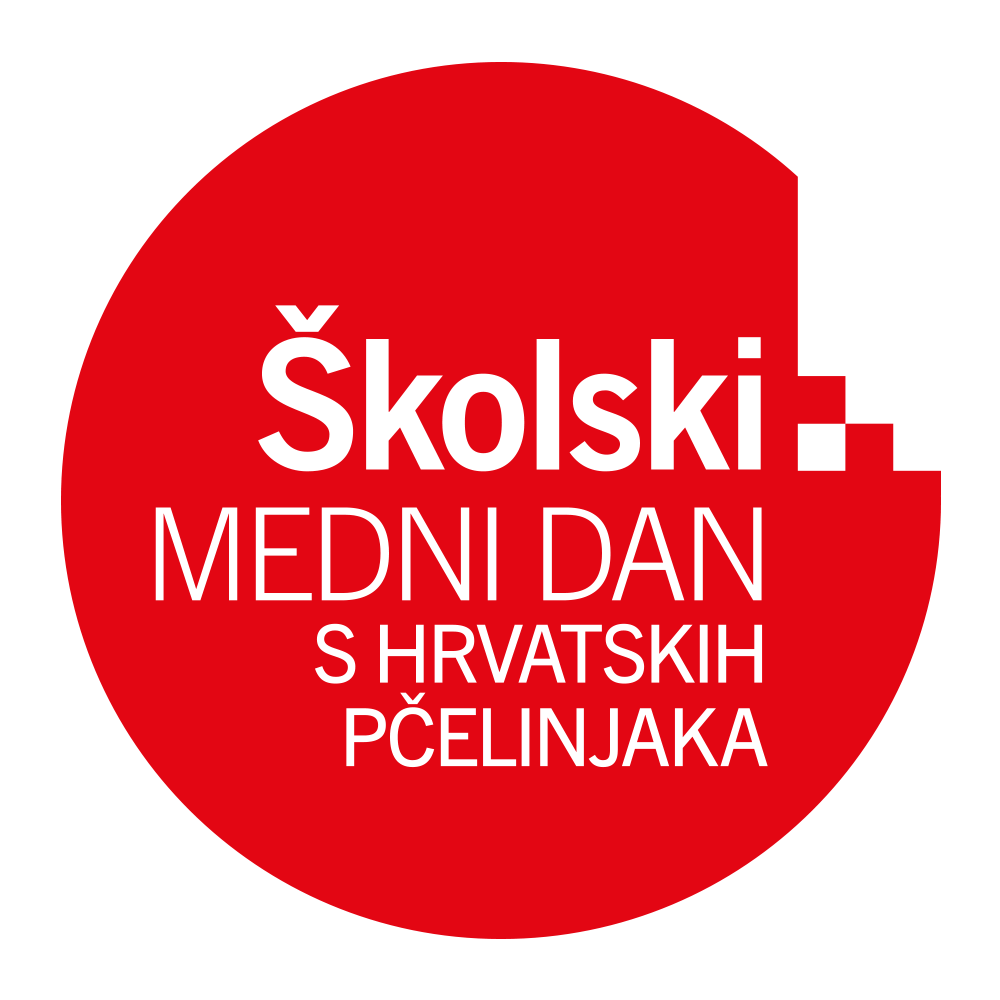 PRIČE SA CVJETNE LIVADE
Pogodi tko sam…
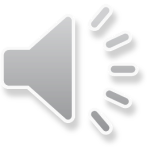 Što su pčele?
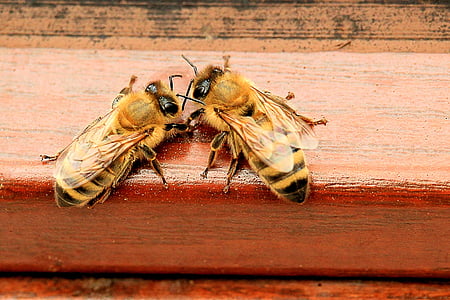 Što sve pčelice rade?
Matica je majka svim pčelama.

Najviše je pčela koje rade sve poslove
- to su pčelice radilice.
One malobrojne 
- to su mužjaci (trutovi).
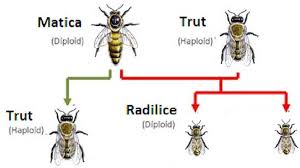 Pčele vole livade pune cvijeća.
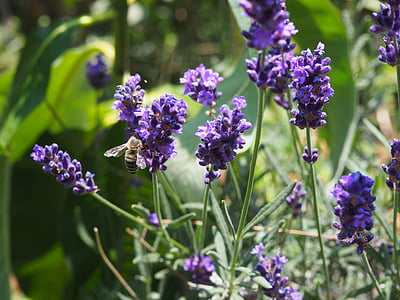 Pčele skupljaju sok sa cvijeta koji se zove nektar.
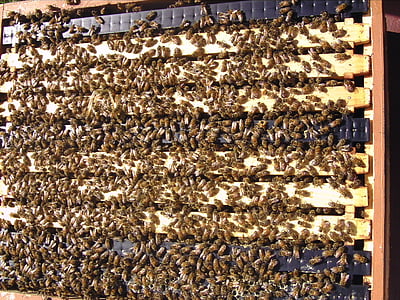 Kad skupe dovoljno nektara, nose ga u svoju kuću, koja se zove košnica. Tada nektar postaje med.
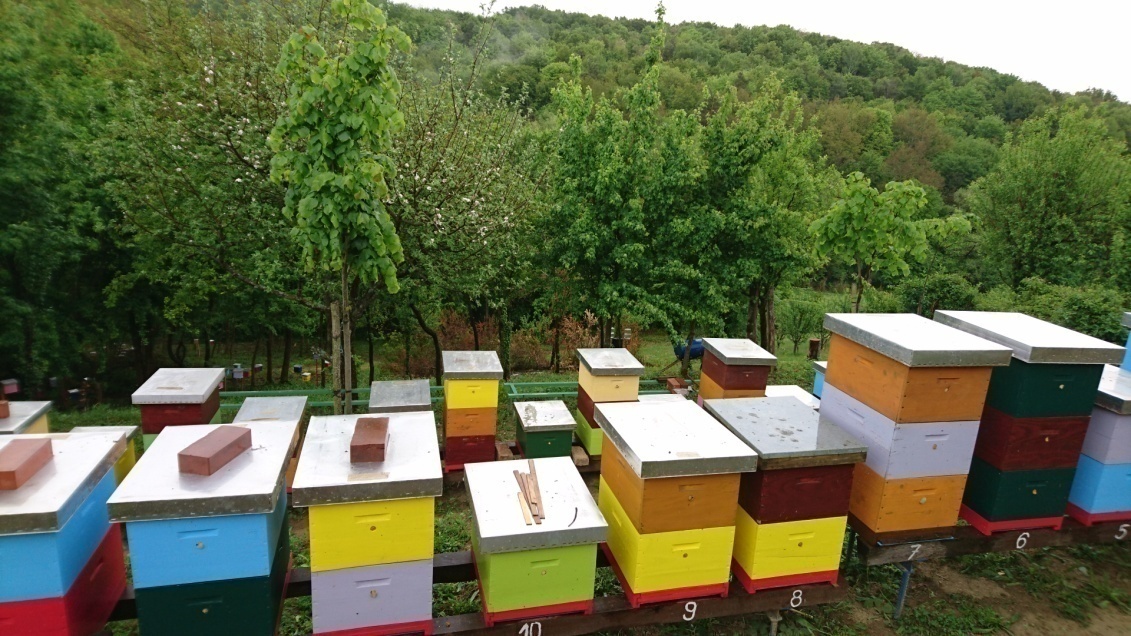 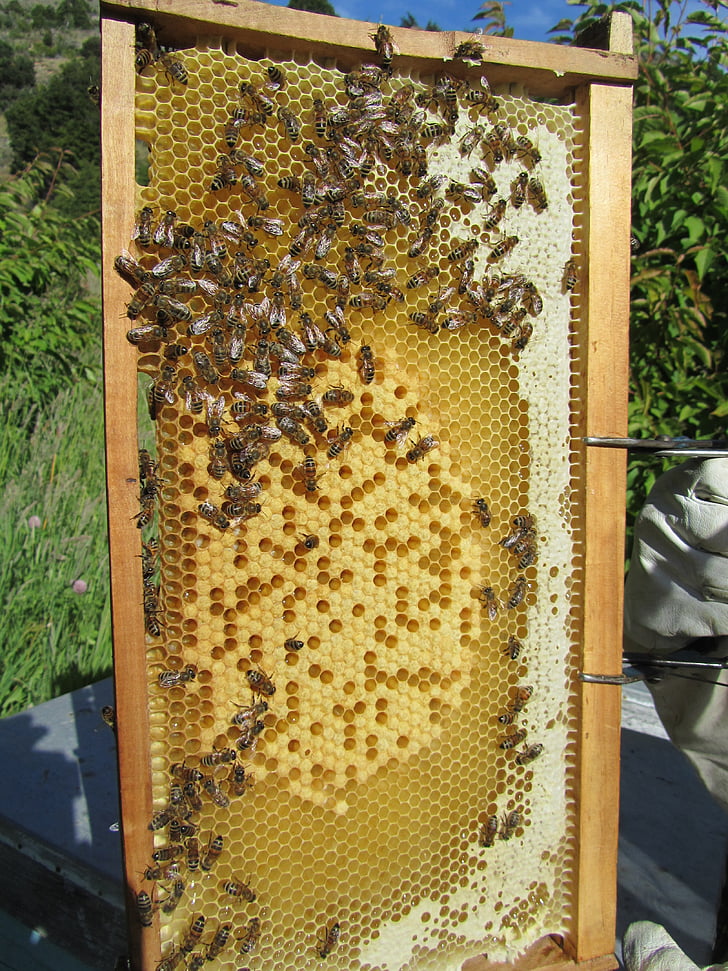 U košnici se nalaze male posude u koje pčele skupljaju med. Te se posudice zovu saće.
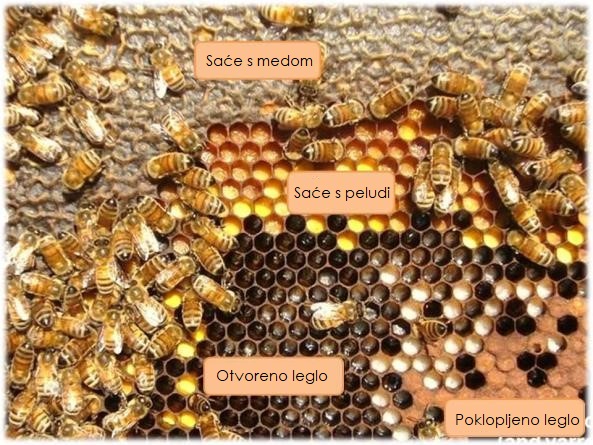 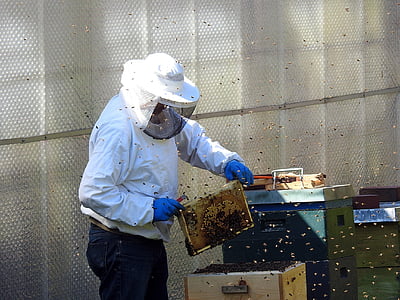 Pčelar vadi saće iz košnica i vrca med u teglice.
Kako nastaje med?
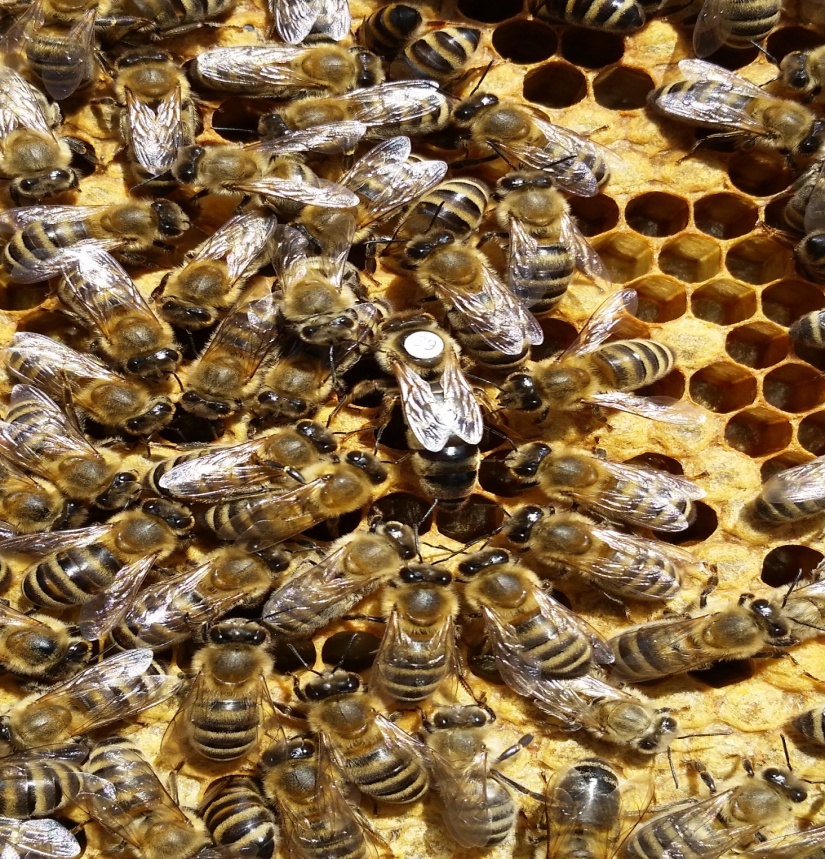 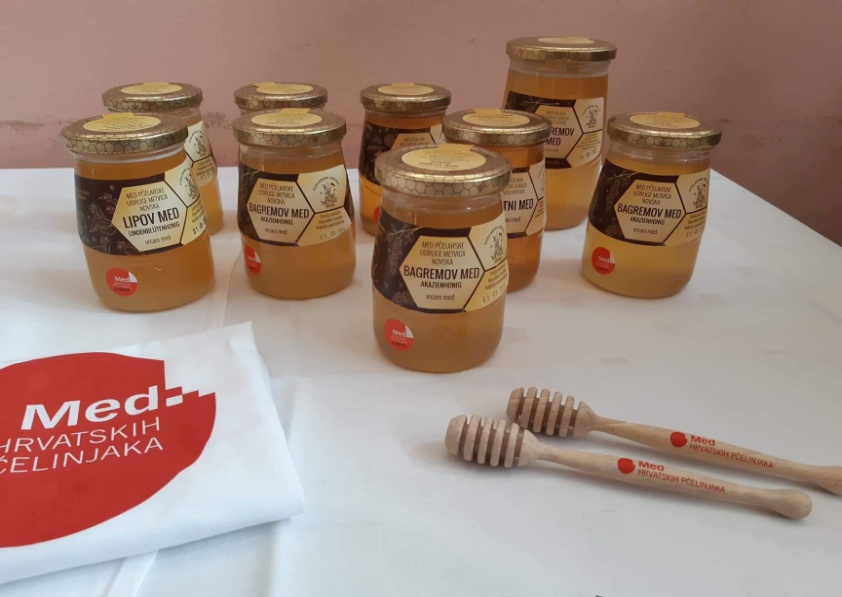 Svaka pčelica tijekom svog života proizvede jednu malu žličicu meda.
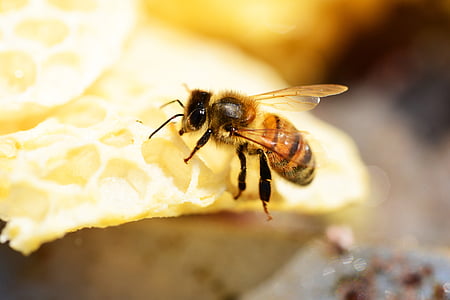 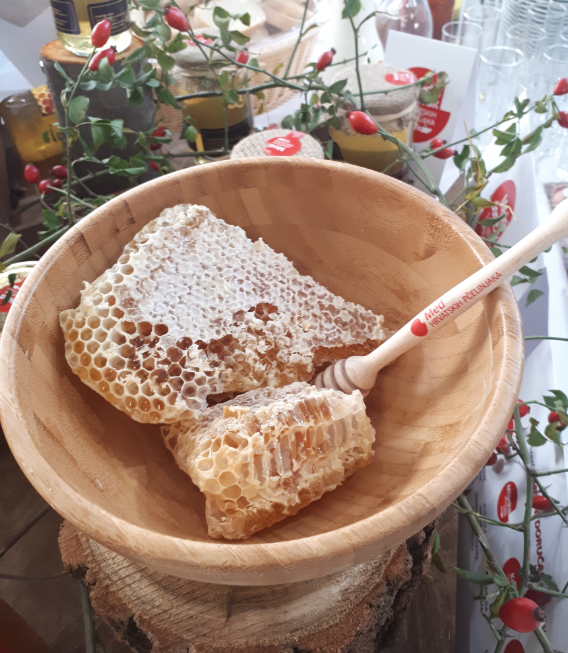 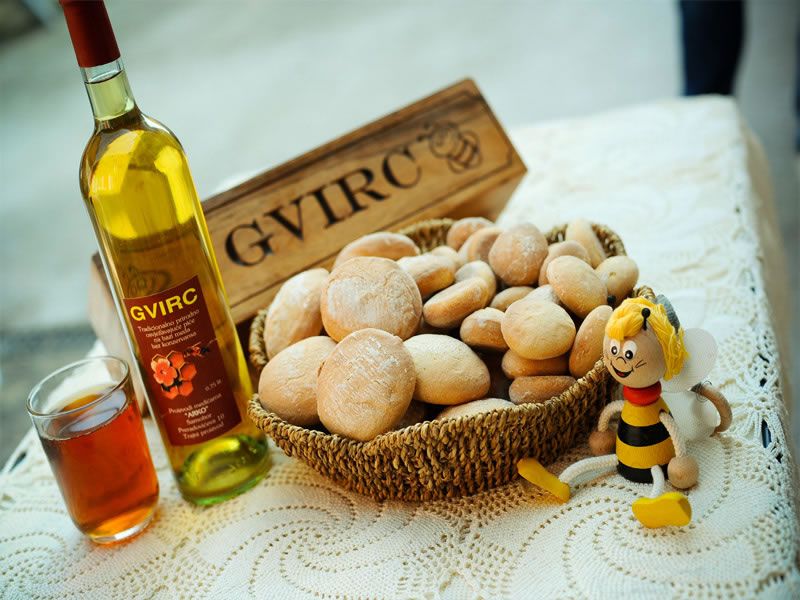 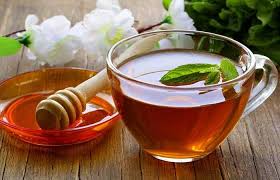 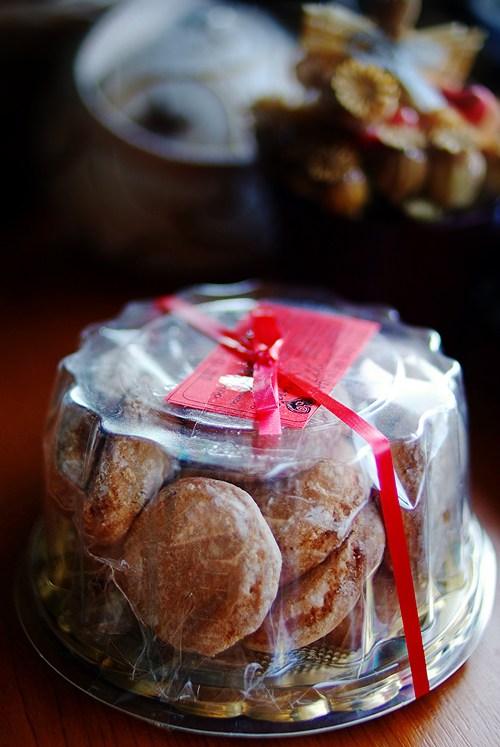 Med…
Prirodni invertni šećer 
Slađi je od šećera
Sadrži vitamine i minerale
Tamnije vrste meda bogatije su mineralnim tvarima
Izvor energije
Ima antioksidativna i antiseptička svojstva
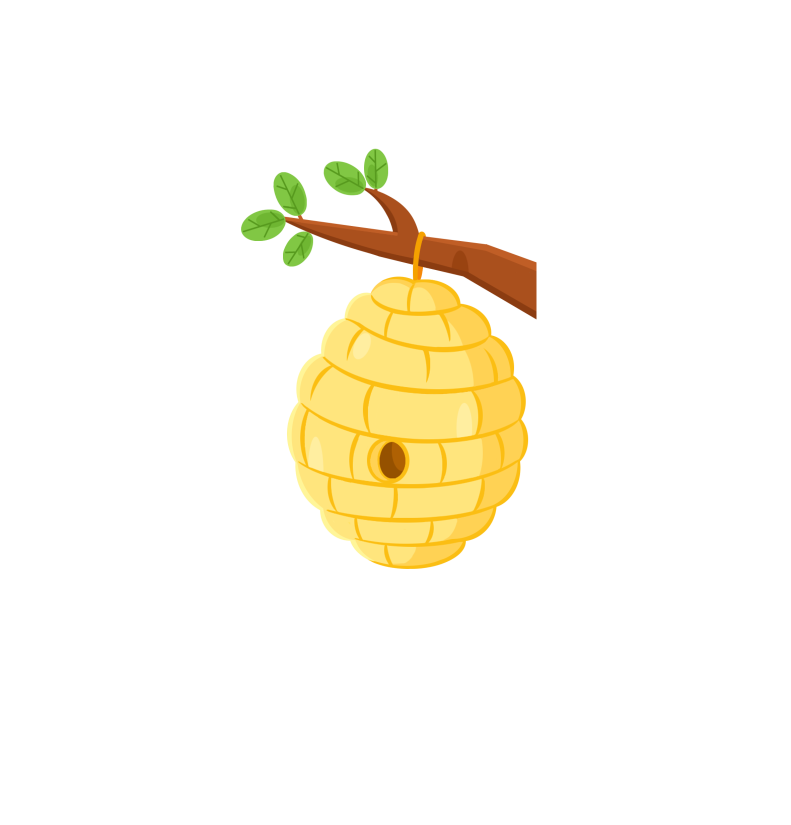 Želiš li o medu znati više,
čitaj što pčela o njemu piše.
Glavna u ovoj priči
bila sam ja, 
obična pčela mala i radišna.

Djeco, u slast!
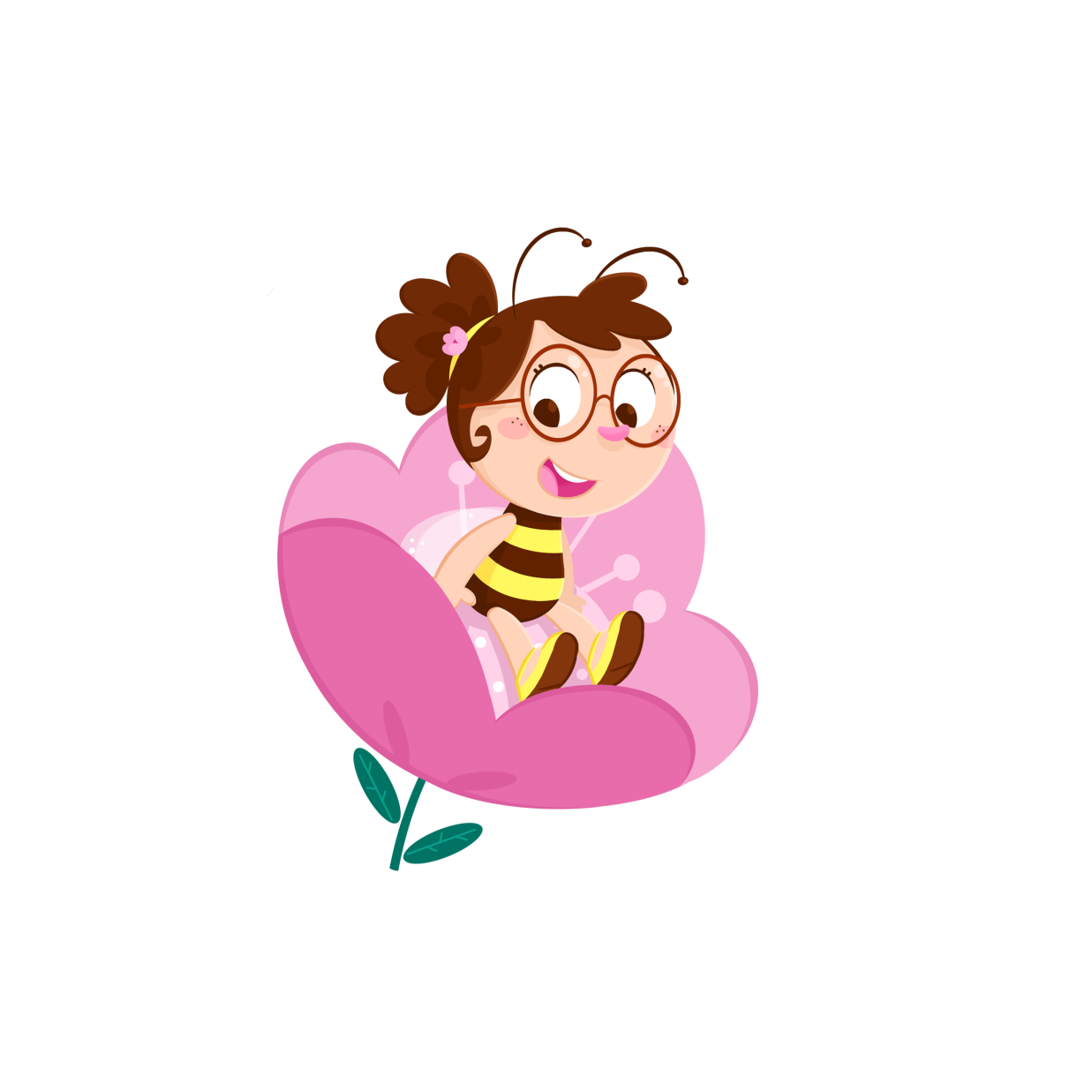 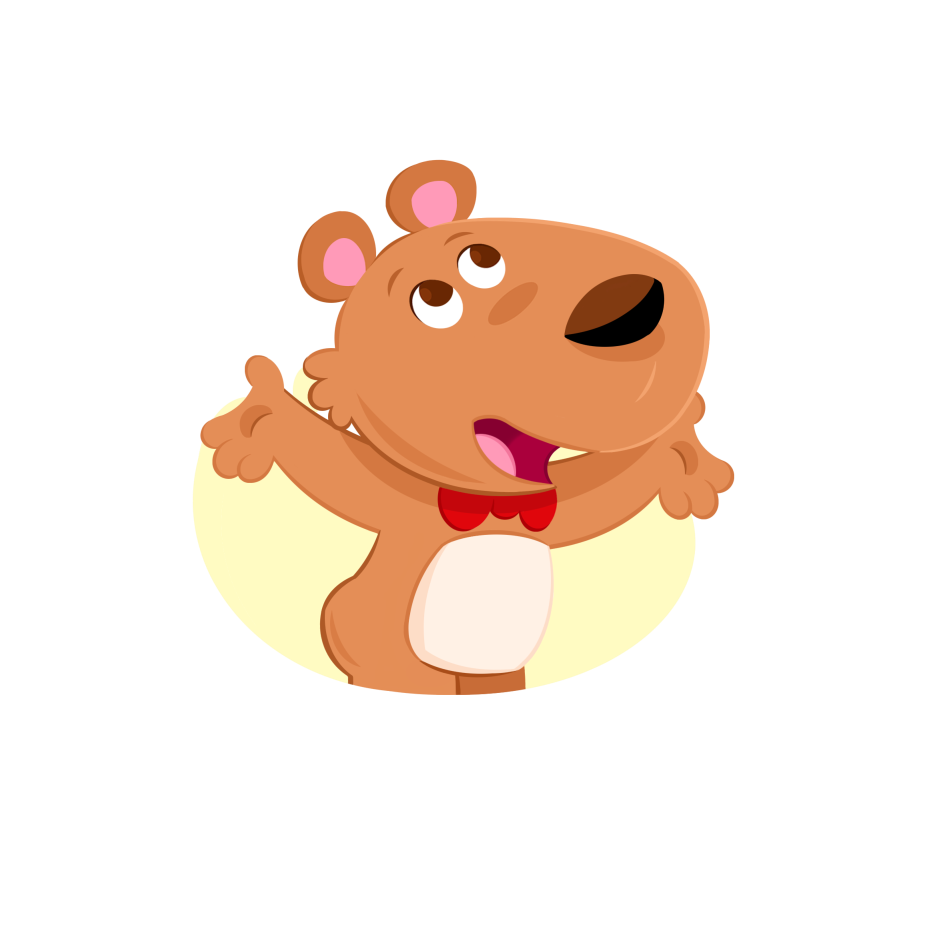 MED HRVATSKIH
  PČELINJAKA
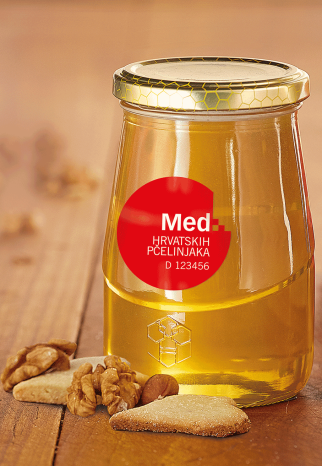